New, Recent and Curious Deans: Successfully Navigating Your Role
Session Organizers:
Sharon Zelmanowitz, Dean, US Coast Guard Academy, Session Lead
Nader Jalili, Southern Methodist University
Durga Suresh-Menon, Wentworth Institute of Technology
This Sunday forum provides an opportunity for relatively new and incoming Deans to engage with more experienced Deans and fellow new Deans.  We will share stories and advice in topic areas including: (1) Cultivating a Healthy Culture & Leading Through Organizational Change; (2) Navigating 360° Relationships; (3) Fundraising; and (4) Maintaining your own Healthy Work/Life Balance.  The session will also discuss Leading Impactful DEI Initiatives Through Headwinds.  An optional follow-on mentoring and networking breakfast on Monday will allow additional opportunities to engage.
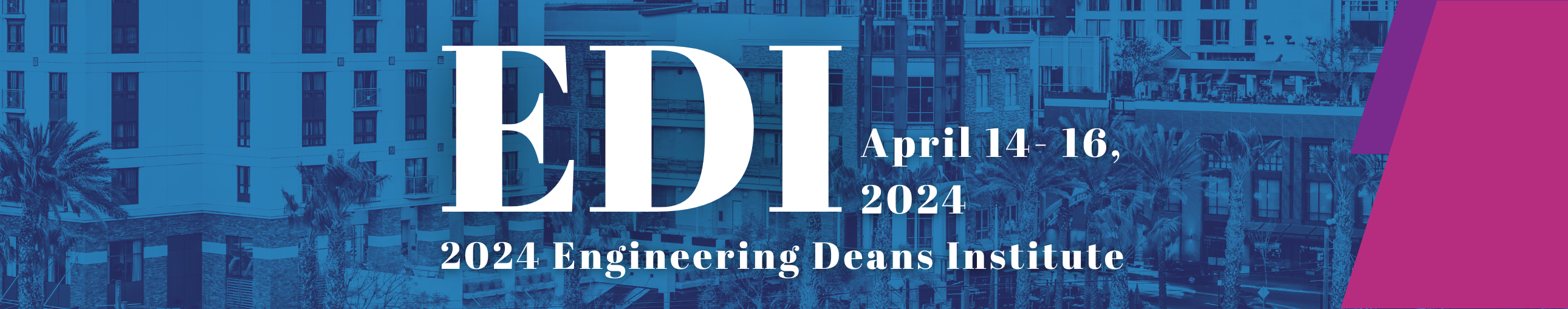 Topic #1: Cultivating a Healthy Culture & Leading Through Organizational Change (Nader, SMU)
Potential Issues and Benefits 
Resistance to Change: 
Effectively navigating resistance from all stakeholders when implementing changes to improve the culture?  
Strategies for overcoming resistance and gaining buy-in from the academic community.
Work-Life Balance and Well-being: 
Embracing the importance of promoting work-life balance and prioritizing well-being of faculty, staff, and students.  
Creating a culture that values work-life balance and prioritizes the holistic well-being of individuals.

Discussion Points
Building Trust and Transparency: 
Strategies for building trust and transparency within the faculty, staff, and student body.  
Ensuring open communication channels and build a culture of trust within their schools/colleges?
Embracing Inclusive Excellence: 
Establishing a welcoming and inclusive environments for individuals from diverse backgrounds.
Topic #2: Navigating 360° Relationships (Stephanie, UTD)
Potential Issues and Benefits 
Balancing the internal and external nature of a Deanship is paramount to success 
Inheriting a less-than-effective team could slow down your ability to establish your style and set a strategy for moving forward.
Discussion Points
What strategies have successfully navigated the various Internal (Provost, other Deans, Department Chairs/Heads) and External (Industry, Alumni, and Community Partners?
How much time are Deans spending off campus?
What strategies have been effective in identifying concerns with your team and how should you go about replacing members?
Topic #3: Fundraising (Cole, Syracuse)
Potential Issues and Benefits 
Vital to diversify the sources of financial support for your unit and for the institution
Offers prestige to your school/college in addition to the cash itself 
Discussion Points
Key skill: Pitch a concise and compelling story for what you need and why
Not always easy, e.g., asking for professorships and unrestricted funds
Find mentors who sharpen your skills in preparing for meetings, listening, creating dialog with donors, and making the ask
Think about tradeoffs: young vs. well-established; endowments vs. operating funds
Be aware of donor-directed funds and “gifts that eat”
Topic #4: Maintaining your own Healthy Work/Life Balance (Sharon, US Coast Guard Academy)
Potential Issues and Benefits 
How to balance work and life as you transition to a Dean position while establishing yourself in the new role?  How to sustain that balance?
The Dean's role in modeling a healthy balance and helping others find their balance.  
Appreciate that work/life balance looks different for everyone and changes across one's career.
Discussion Points
Recall a time when your work/life was off balance. What were the effects? What were the challenges you had to overcome & were you successful?
Share strategies and practices that make your Dean job more manageable.
Extra Topic: Leading Impactful DEI Initiatives Through Headwinds (Sharon, US Coast Guard Academy)
Potential Issues and Benefits 
The Chronicle of Higher Education reports 84 anti-DEI bills aimed at Higher Education introduced in many states since 2023.  
Twelve are enacted into law.  In response, colleges and universities have enacted name changes of DEI staff and programs, cancellation of DEI Programs with associated termination of employees, and everything in between.
With the need to attract and retain engineering/STEM talent from diverse backgrounds and to promote access and equity, institutions are developing strategies to overcome barriers.
Discussion Points
Please share strategies your institution has employed to maintain robust DEI programs in the face of legislative or policy restrictions.
How effective and sustainable are "work around" measures? What can be done locally, statewide, or nationally to overcome barriers.
Interactive Discussions and Q/A
Cultivating a Healthy Culture & Leading via Organizational Change
Navigating 360° Relationships
Fundraising
Maintaining your own Healthy Work/Life Balance
Leading Impactful DEI Initiatives Through Headwinds.
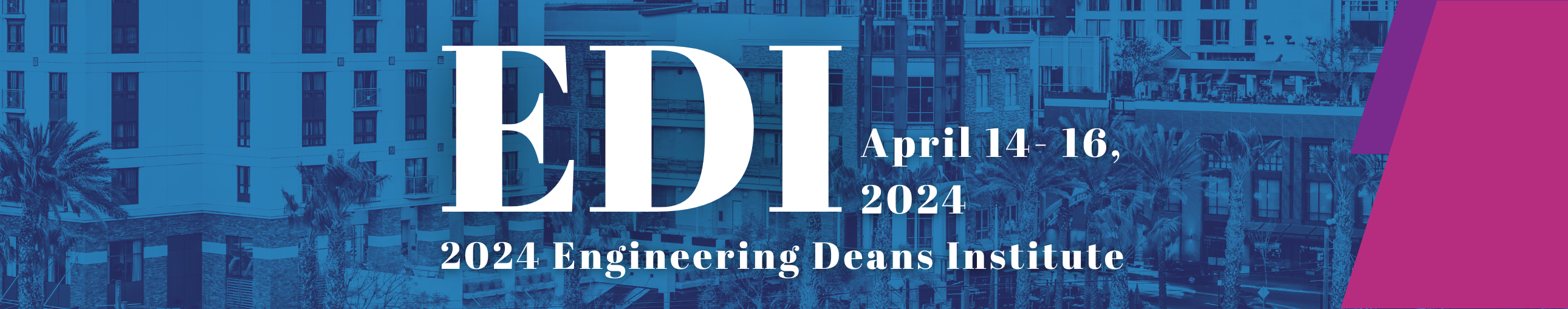 Interactive Discussions and Q/A
Cultivating a Healthy Culture & Leading via Organizational Change
Navigating 360° Relationships
Fundraising
Maintaining your own Healthy Work/Life Balance
Leading Impactful DEI Initiatives Through Headwinds.
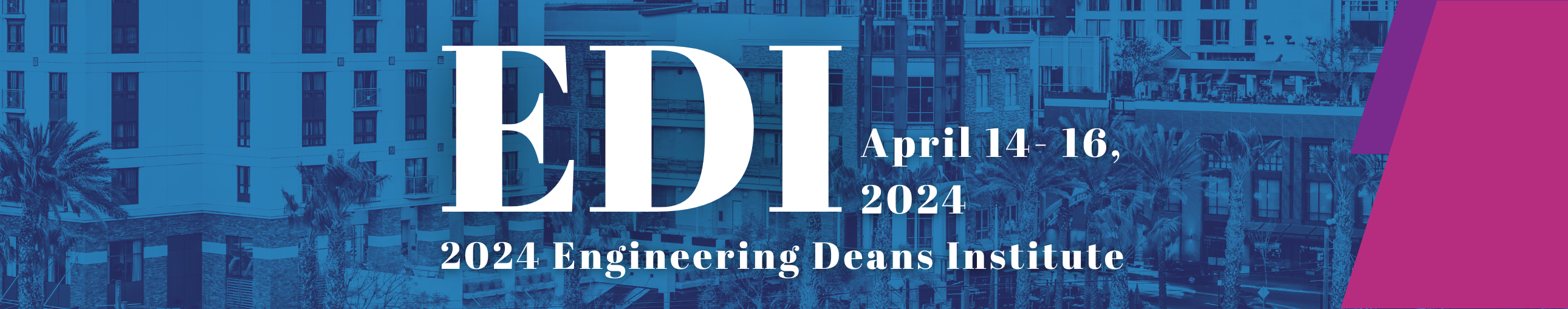 Interactive Discussions and Q/A
Cultivating a Healthy Culture & Leading via Organizational Change
Navigating 360° Relationships
Fundraising
Maintaining your own Healthy Work/Life Balance
Leading Impactful DEI Initiatives Through Headwinds.
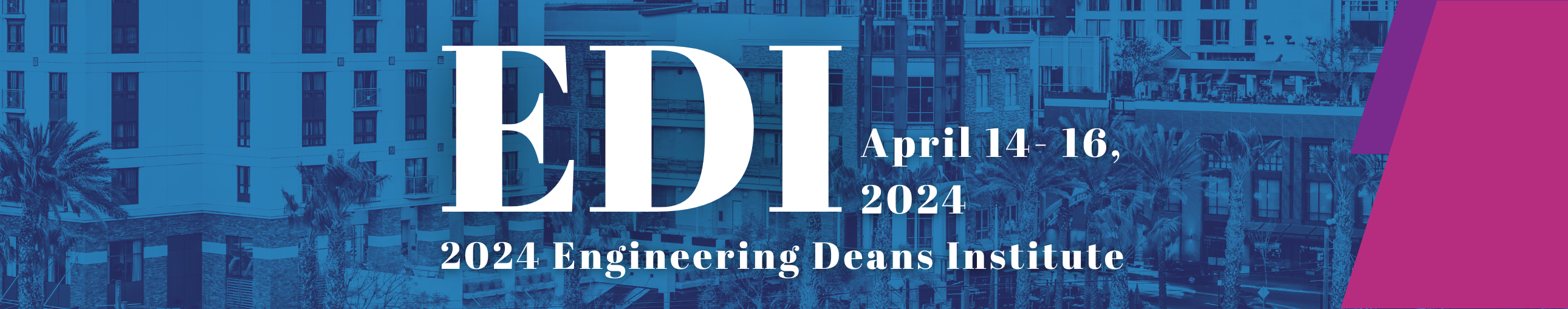 Interactive Discussions and Q/A
Cultivating a Healthy Culture & Leading via Organizational Change
Navigating 360° Relationships
Fundraising
Maintaining your own Healthy Work/Life Balance
Leading Impactful DEI Initiatives Through Headwinds.
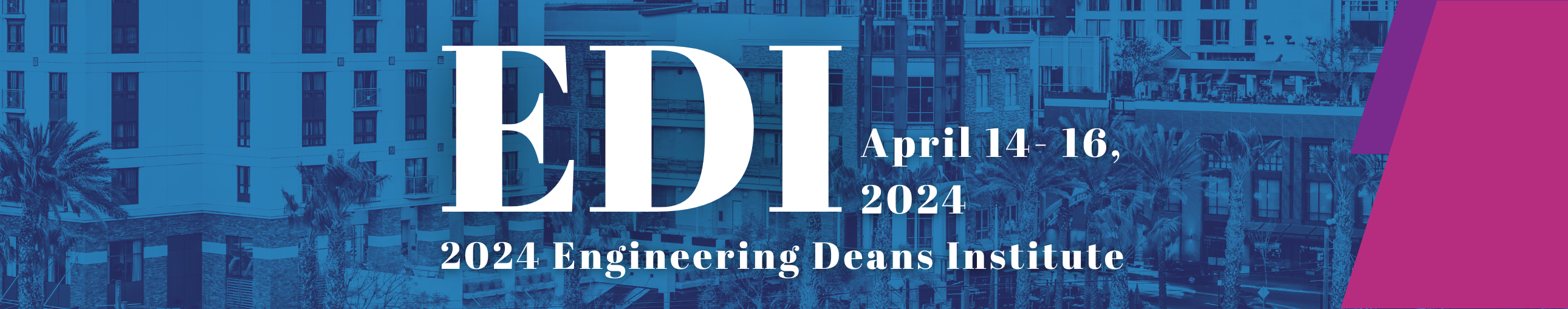 Interactive Discussions and Q/A
Cultivating a Healthy Culture & Leading via Organizational Change
Navigating 360° Relationships
Fundraising
Maintaining your own Healthy Work/Life Balance
Leading Impactful DEI Initiatives Through Headwinds.
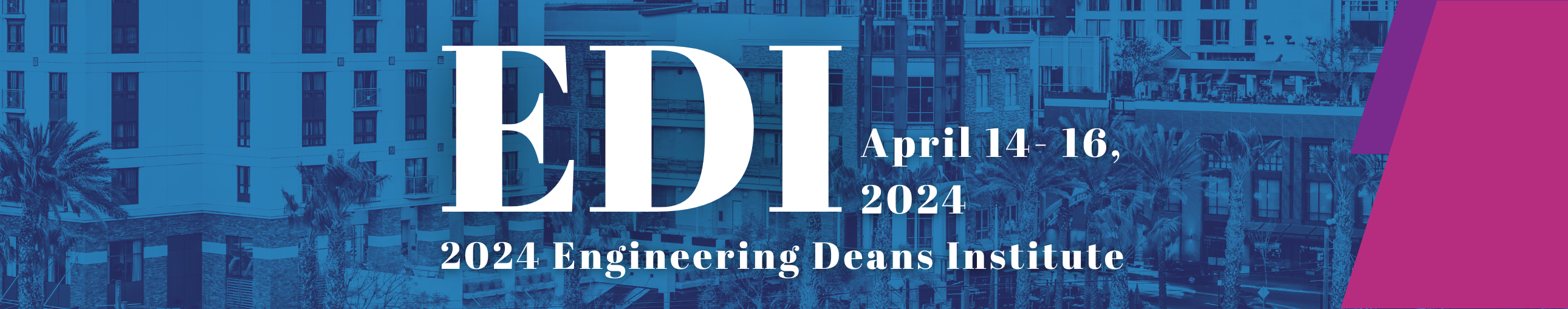 Thank you all for your time and thoughtful input!
5:15 PM - 8:00 PM 
UC San Diego Welcome Reception at UC San Diego 

Buses to pick up from the hotel lobby at 5:15 PM
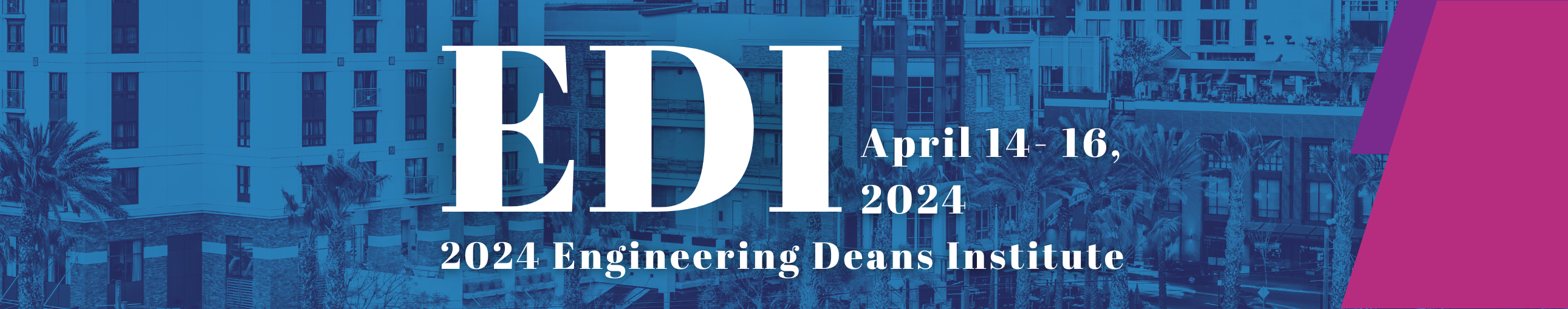